Protecting Data:What Happened to the Fourth Amendment?
Professor Clark D. CunninghamW. Lee Burge Chair in Law & Ethics
Georgia State University College of Law 
Presentation available at: www.clarkcunningham.org/Apple/ 

Tower to Trenches Program 
Georgia State College of Law   
April 28, 2017
4/28/2017
1
Protecting Data   Georgia State College of Law
EXCLUSIVE: Anthony Weiner carried on a months-long online sexual relationship with a troubled 15-year-old girl
September 21, 2016
When confronted with the claims, Weiner did not deny exchanging 'flirtatious' messages with the teen. 
He gave a statement to DailyMail.com in which he says, in part: 'I have repeatedly demonstrated terrible judgement about the people I have communicated with online and the things I have sent. I am filled with regret and heartbroken for those I have hurt.'
http://www.dailymail.co.uk/news/article-3790824/Anthony-Weiner-carried-months-long-online-sexual-relationship-troubled-15-year-old-girl-telling-hard-asking-dress-school-girl-outfits-pressing-engage-rape-fantasies.html
4/28/2017
Protecting Data   Georgia State College of Law
2
Early October: FBI seizes laptop from WeinerHis estranged wife is top Clinton Aide Huma  AbedinShe has email backed up on the laptop
4/28/2017
Protecting Data   Georgia State College of Law
3
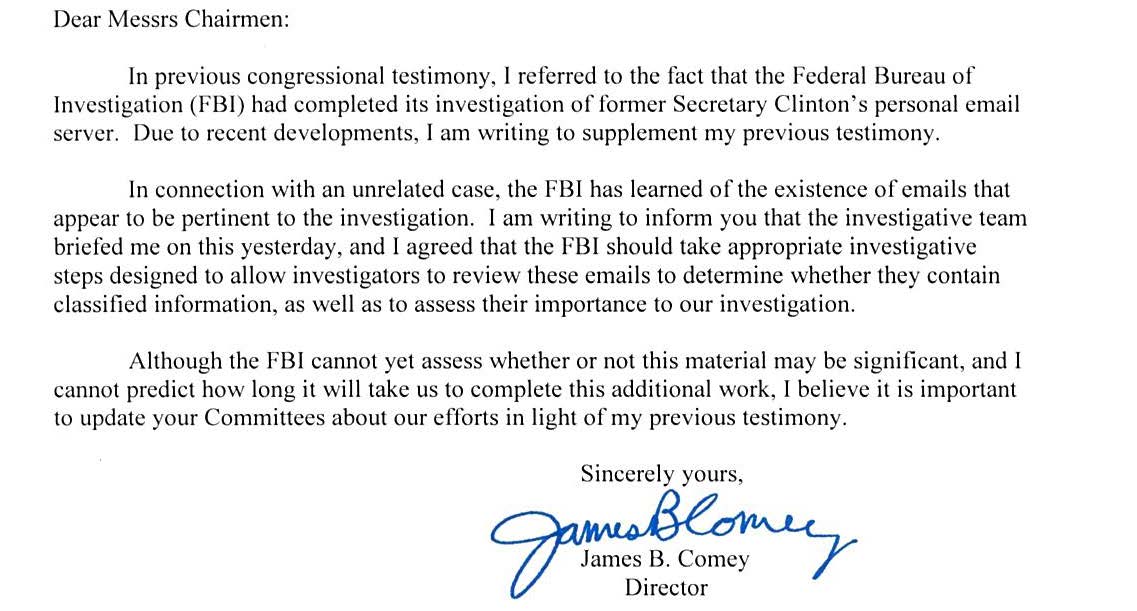 4/28/2017
Protecting Data   Georgia State College of Law
4
Andresen v. Maryland    427 U.S. 463 (1976)
The 4th Amendment:
Prohibits “general, exploratory rummaging in a person’s belongings and 
“prevents the seizure of one thing under a warrant describing another.”
4/28/2017
Protecting Data   Georgia State College of Law
5
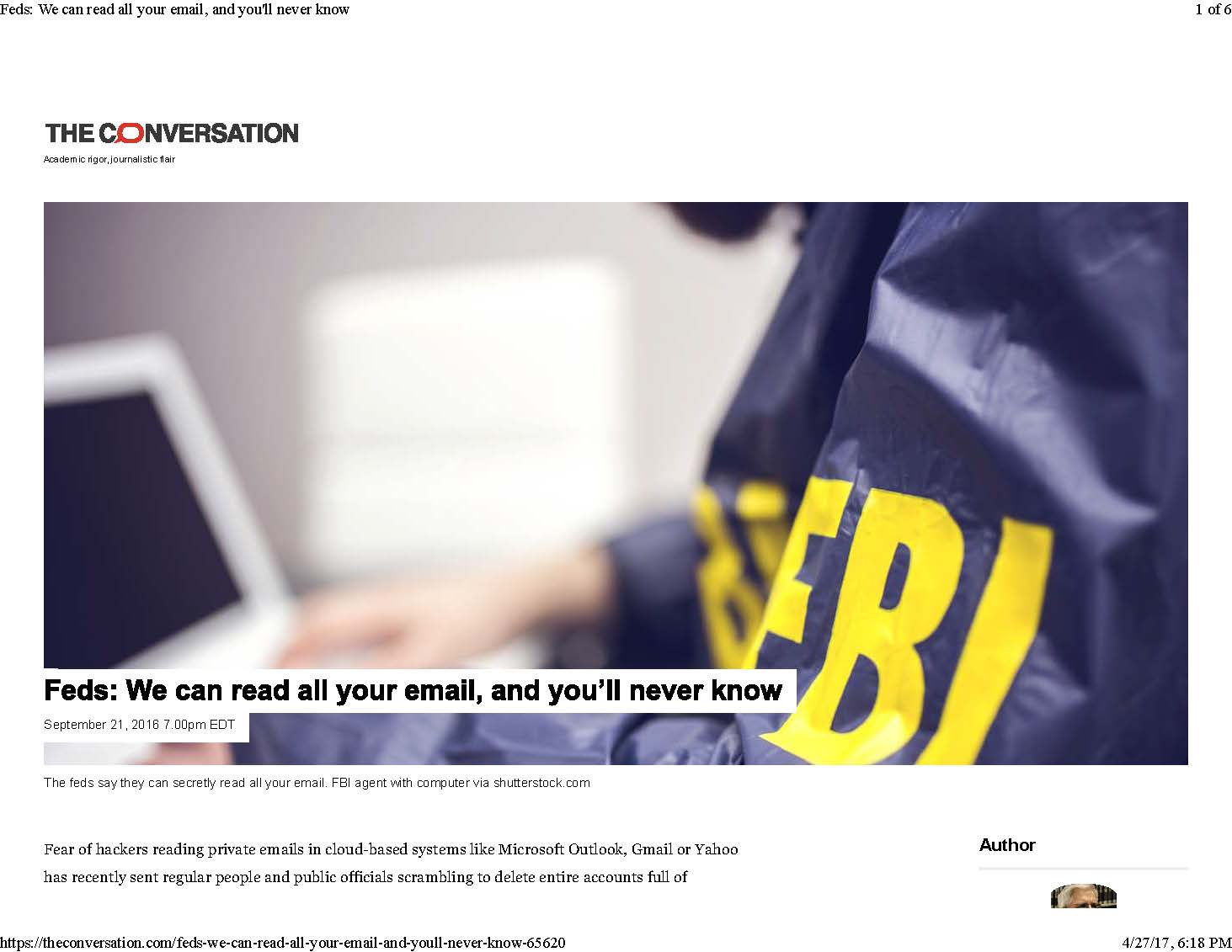 4/28/2017
Protecting Data   Georgia State College of Law
6
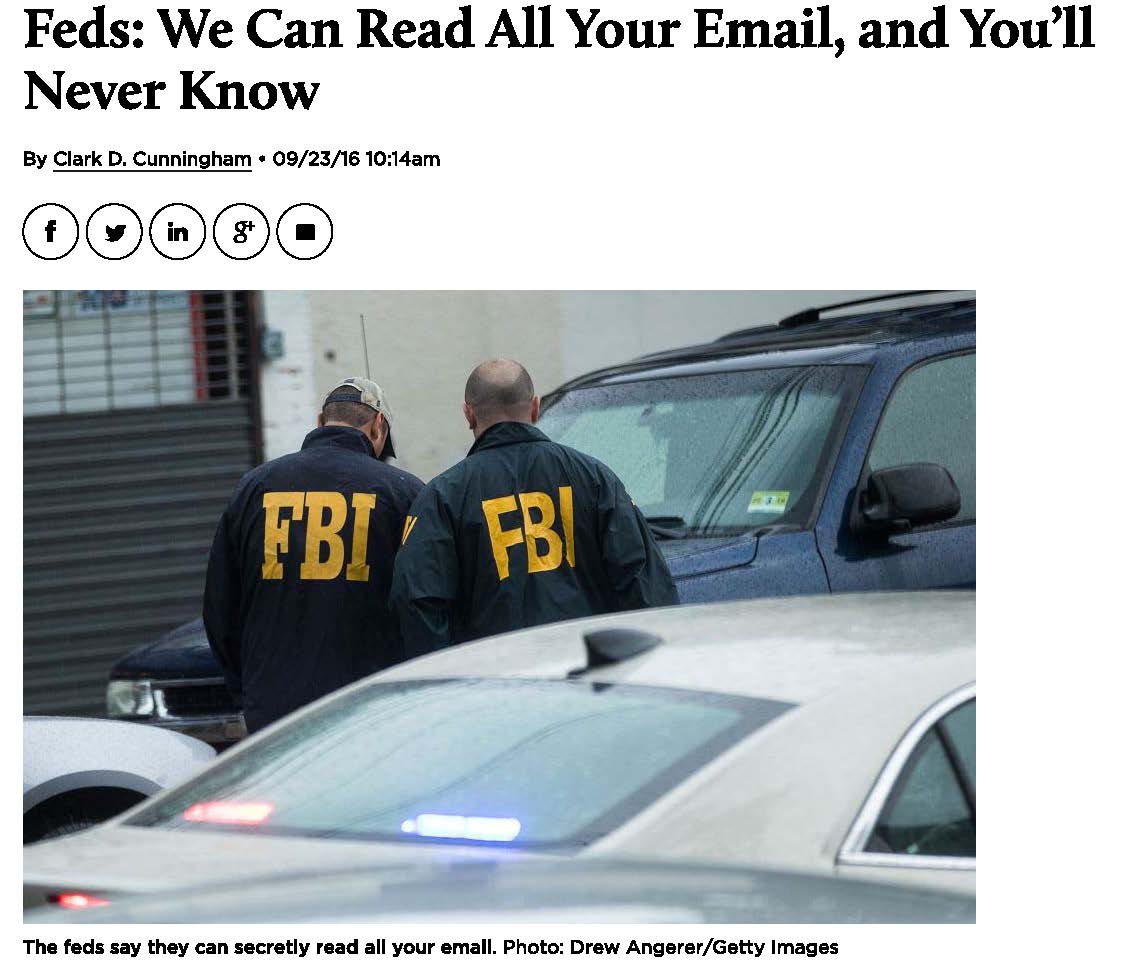 4/28/2017
Protecting Data   Georgia State College of Law
7
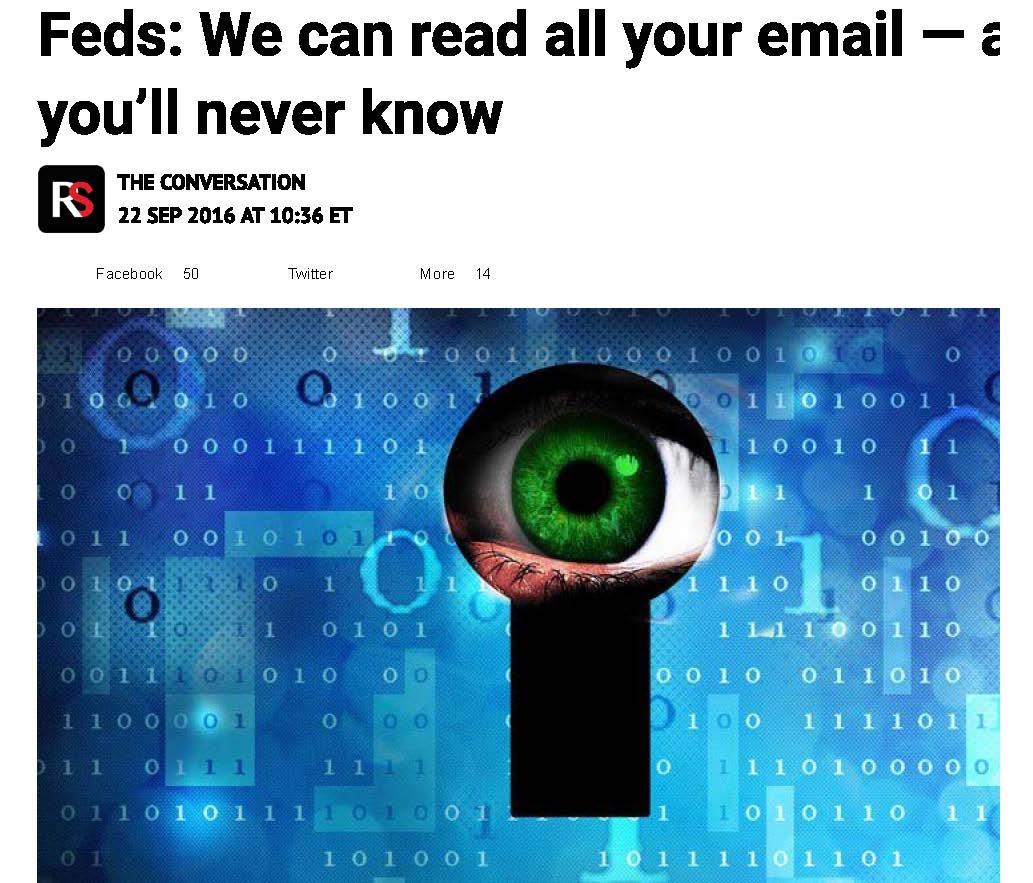 4/28/2017
Protecting Data   Georgia State College of Law
8
John Adams, 2nd President of the US
4/28/2017
Protecting Data   Georgia State College of Law
9
Abigail Adams
4/28/2017
Protecting Data   Georgia State College of Law
10
July 3, 1776
Yesterday the greatest Question was decided, which ever was debated in America, and a greater perhaps, never was or will be decided among Men
A Resolution that these united Colonies, are, and of right ought to be free and independent States
 You will see in a few days a Declaration setting forth the Causes, which have impell'd Us to this mighty Revolution
4/28/2017
Protecting Data   Georgia State College of Law
11
July 3, 1776
When I look back to the Year 1761 
and recollect the Argument concerning Writs of Assistance, in the Superiour Court
 which I have hitherto considered as the Commencement of the Controversy between Great Britain and America
 I am surprized at the Suddenness as well as Greatness of this Revolution.
4/28/2017
Protecting Data   Georgia State College of Law
12
Writ of Assistance
Province of Massachusetts Bay
George the third by the Grace of God of Great Britain King
To all Our Officers and Subjects
We strictly Injoin and Command you that you permit
Charles Paxton, Surveyor and Searcher
To enter into all places
Where goods, for which customs have not been paid,
Are suspected to be concealed
And to add, assist and help in the execution of [the search]
4/28/2017
Protecting Data   Georgia State College of Law
13
Feb 24, 1761
4/28/2017
Protecting Data   Georgia State College of Law
14
James Otis
The writ of assistance is
 “the worst instrument of arbitrary power
the most destructive of English liberty”
4/28/2017
Protecting Data   Georgia State College of Law
15
Otis                                    Fourth Amendment
“This Writ is against the fundamental Principles of Law” 
 “The Privilege of the House”
“is one of the most essential branches of English liberty”
“The right of the people to be secure in their … houses …
against unreasonable searches and seizures
shall not be violated”
4/28/2017
Protecting Data   Georgia State College of Law
16
Otis                                    Fourth Amendment
“special warrants only are legal”
“upon oath by the person who asks that he suspects such goods to be concealed in THOSE VERY PLACES HE DESIRES TO SEARCH.”
“no Warrants shall issue
but upon probable cause supported by Oath or affirmation, and
particularly describing the place to be searched and
the persons or things to be seized.”
4/28/2017
Protecting Data   Georgia State College of Law
17
John Adams
“Otis was a flame of Fire!”
“Every man of an immense crowded Audience appeared to me to go away, as I did, ready to take up Arms against Writts of Assistants [sic].
 Then and there was the first scene of the first Act of Opposition to the arbitrary Claims of Great Britain.”
4/28/2017
Protecting Data   Georgia State College of Law
18
Fourth Amendment
“The right of the people to be secure in their … papers …
against unreasonable searches and seizures
shall not be violated”
4/28/2017
Protecting Data   Georgia State College of Law
19
Paul Revere
4/28/2017
Protecting Data   Georgia State College of Law
20
Sons of Liberty Bowl (1768)
4/28/2017
Protecting Data   Georgia State College of Law
21
1768: Gov. Bernard dissolves Mass legislature for refusing (92-17) to retract letter opposing the Townshend Act
4/28/2017
Protecting Data   Georgia State College of Law
22
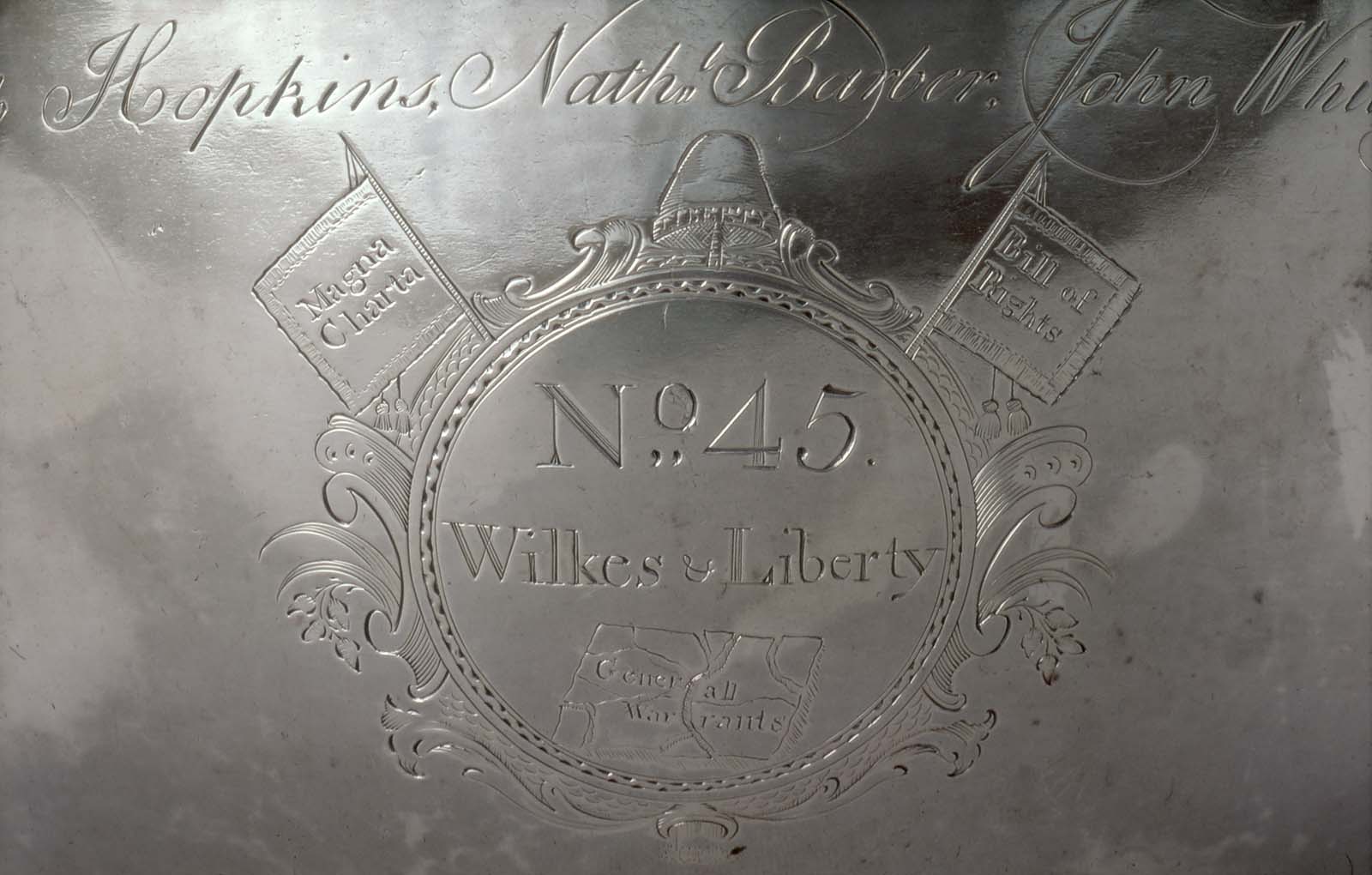 4/28/2017
Protecting Data   Georgia State College of Law
23
England                  April 23, 1763
4/28/2017
Protecting Data   Georgia State College of Law
24
Lord Halifax, Secretary of State: Warrant
make strict and diligent search for the authors, printers and publishers of a seditious and treasonable paper
entitled the North Briton, Number 45
4/28/2017
Protecting Data   Georgia State College of Law
25
Lord Halifax Warrant
and any of them having found
apprehend and seize
together with their papers
4/28/2017
Protecting Data   Georgia State College of Law
26
John  Wilkes         Testimony at trial
“Whether a table with a locked drawer should be removed entire or be opened”
“Mr. Mann was sent to Lord Halifax for directions, and brought word that the drawers must be opened.”
4/28/2017
Protecting Data   Georgia State College of Law
27
John  Wilkes         Testimony at trial
“Blackmore fetched a smith to open the table.”
“They took all the papers in those drawers and pocket book of Mr. Wilkes’s
And put them all in a sack together”
4/28/2017
Protecting Data   Georgia State College of Law
28
Wilkes’ Attorney
This case extended far beyond Mr. Wilkes personally
 It touched the liberty of every subject of this country
 Of all offences that of a seizure of papers was the least capable of reparation
4/28/2017
Protecting Data   Georgia State College of Law
29
Wilkes’ Attorney
And for the promulgation of our most private concerns, affairs of the most secret personal nature, no reparation could be made
The law never admits of a general search warrant
 Even in the Inquisition itself, they never delegate an infinite power to search
4/28/2017
Protecting Data   Georgia State College of Law
30
Chief Justice Pratt (later Lord Camden)
was a point of the greatest consequence I have ever met with in my whole practice
“such a power 
is totally subversive of liberty”
4/28/2017
Protecting Data   Georgia State College of Law
31
Microsoft v US Dept of Justice (W.D. Wash.)
4/28/2017
Protecting Data   Georgia State College of Law
32
US v Miller     425 US 435 (1976)
“Third Party Doctrine”
the documents subpoenaed here are not respondent's “private papers” 
respondent can assert neither ownership nor possession. 
Instead, these are the business records of the banks
4/28/2017
Protecting Data   Georgia State College of Law
33
US v Warshak  631 F.3d 266 (6th Cir. 2010)
defendant enjoyed reasonable expectation of privacy in his e-mails vis-a-vis his Internet service provider (ISP) 
government agents violated his Fourth Amendment rights by compelling ISP to turn over email 
without first obtaining warrant based on probable cause
4/28/2017
Protecting Data   Georgia State College of Law
34
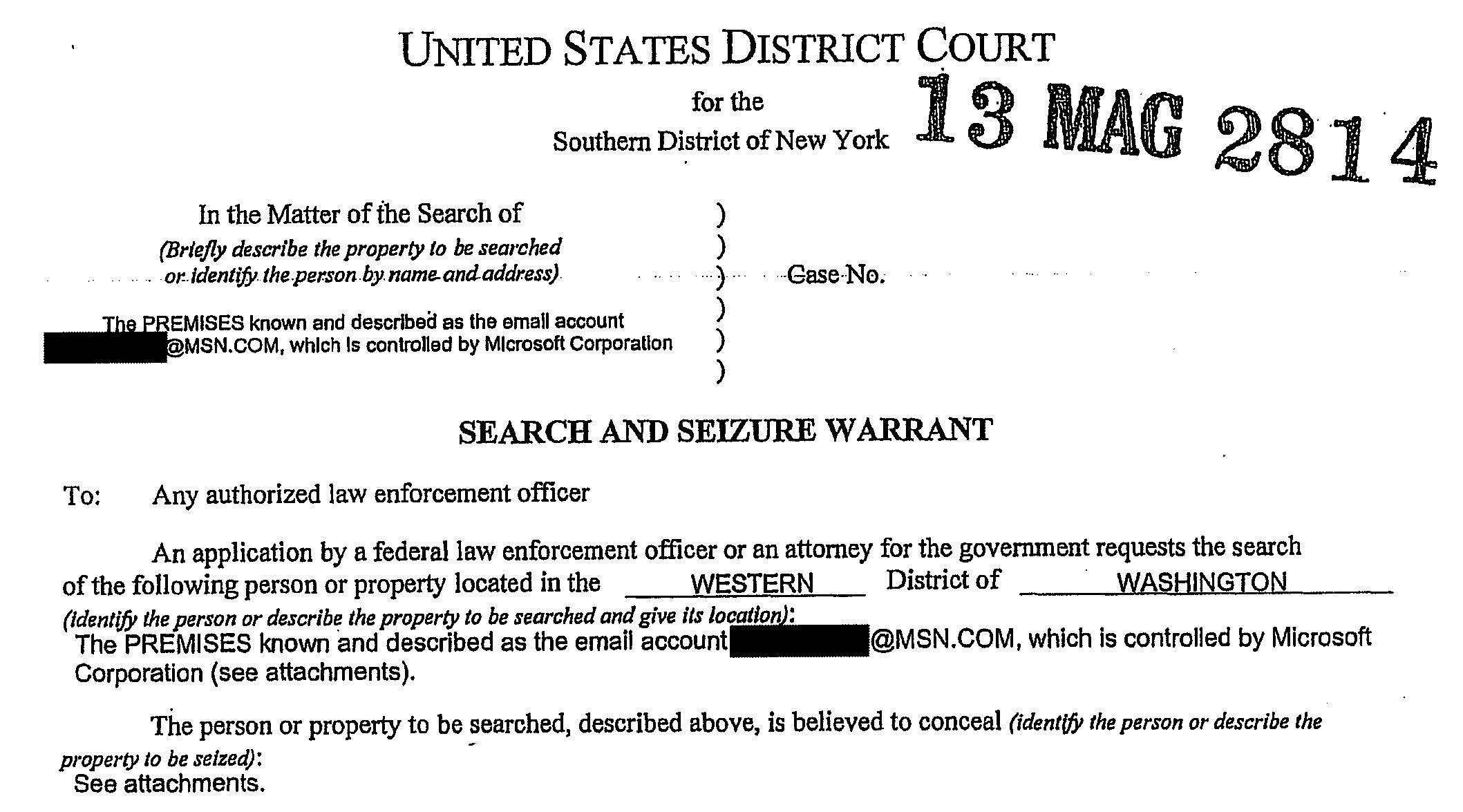 4/28/2017
Protecting Data   Georgia State College of Law
35
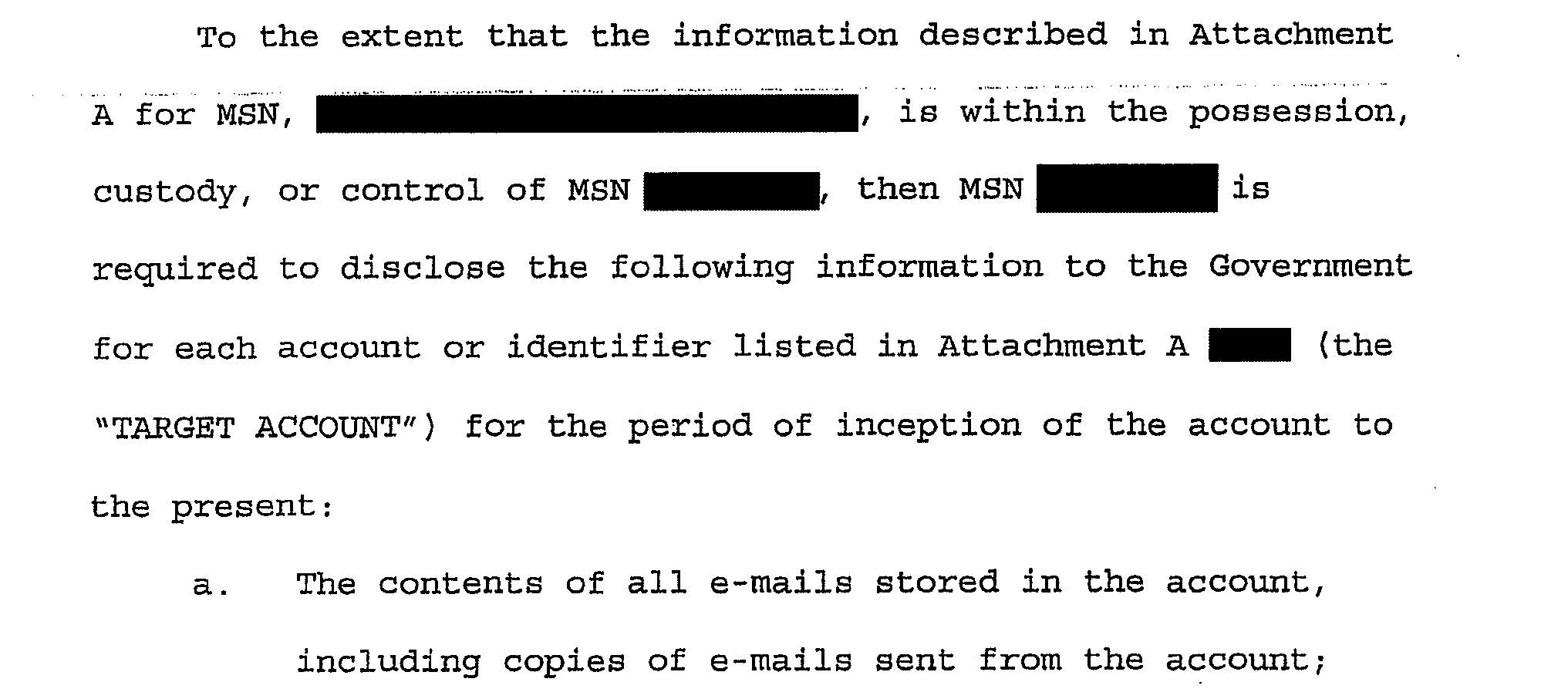 4/28/2017
Protecting Data   Georgia State College of Law
36
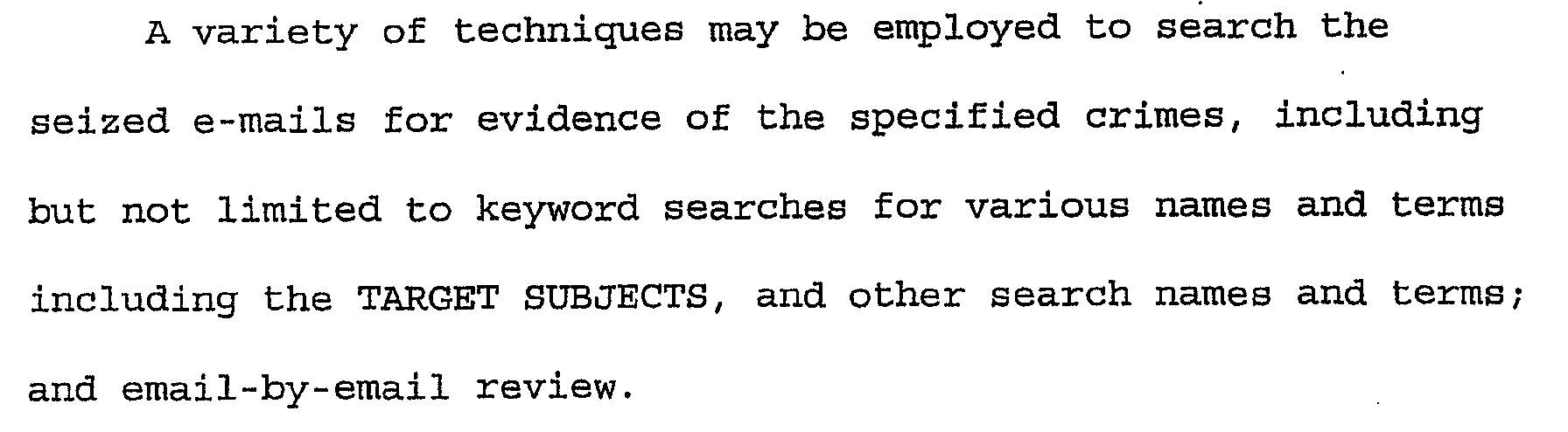 4/28/2017
Protecting Data   Georgia State College of Law
37
US v Ravelo (D.N.J.) Judge Kevin McNulty
4/28/2017
Protecting Data   Georgia State College of Law
38
Keila Ravelohttp://clarkcunningham.org/Apple/Cases/USvRavelo.html
Paul Barrett, Inside a $5.7 Billion Antitrust Trainwreck, Bloomberg Businessweek, Nov. 11, 2015
“story has a can’t-make-this-stuff-up quality”
Grew up in Dominican Republic
Columbia Law ‘91
Sidley Austin
Partner Roger & Wells
Hunton & Williams
Wilkie Farr & Gallagher
Negotiated $5.7B antitrust settlement for Master Card
4/28/2017
Protecting Data   Georgia State College of Law
39
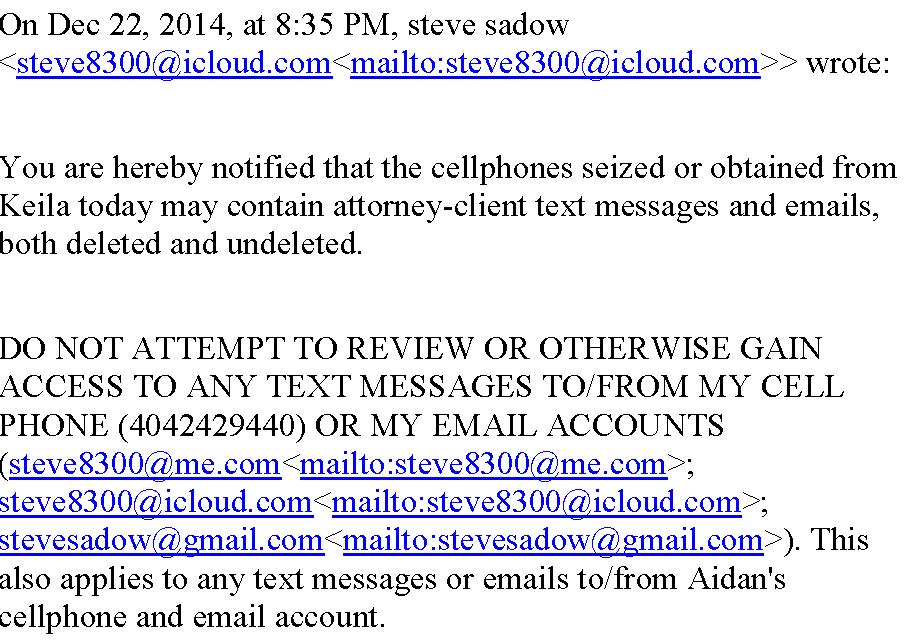 4/28/2017
Protecting Data   Georgia State College of Law
40
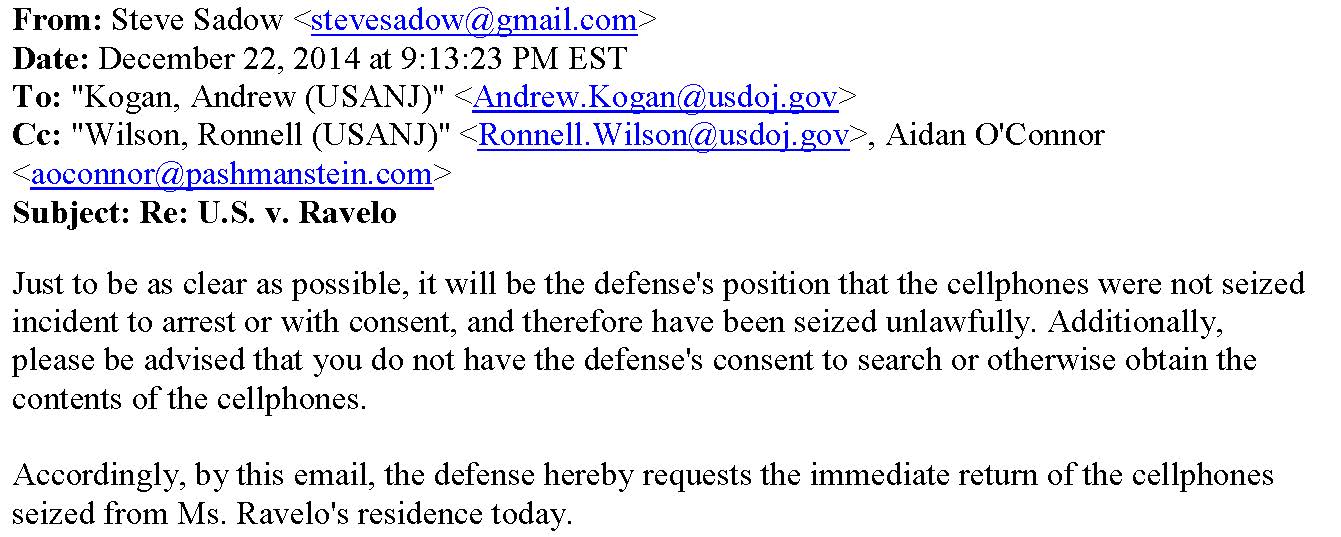 4/28/2017
Protecting Data   Georgia State College of Law
41
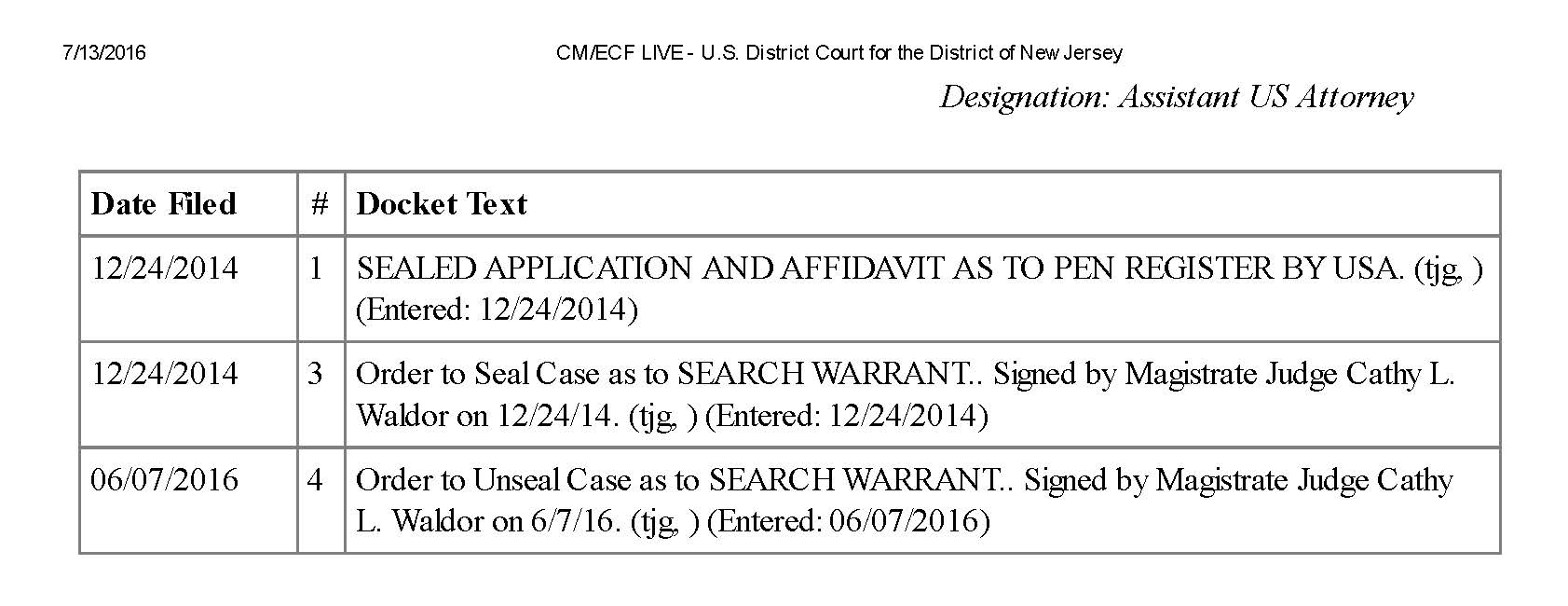 4/28/2017
Protecting Data   Georgia State College of Law
42
May 23, 2016       Dear Judge McNulty,
“The Government is in the process of determining whether it intends to introduce any of the contents of the Phone in its case-in-chief at trial.
Once it is determined what, if any, evidence on the Phone is privileged, the trial team will receive the contents of the Phone minus the privileged items.  
The trial team will then conduct its review and determine if it intends to use any of the contents of the Phone in its case-in-chief at trial.”
4/28/2017
Protecting Data   Georgia State College of Law
43
May 23, 2016       Dear Judge McNulty,
If the trial team determines that it will indeed use any of the contents of the Phone in its case-in-chief at trial, 
it will provide the [Search Warrant] Affidavit to defense counsel 
and will address any motion to suppress at that time.
Respectfully submitted,
Paul J. Fishman, United States Attorney
By: Andrew Kogan, Assistant U.S. Attorney
4/28/2017
Protecting Data   Georgia State College of Law
44
May 23, 2016       Dear Judge McNulty,
If the trial team determines that it will indeed use any of the contents of the Phone in its case-in-chief at trial, 
it will provide the [Search Warrant] Affidavit to defense counsel 
and will address any motion to suppress at that time.
Respectfully submitted,
Paul J. Fishman, United States Attorney
By: Andrew Kogan, Assistant U.S. Attorney
4/28/2017
Protecting Data   Georgia State College of Law
45
Back to the Future
May 7, 1763   Mr. Wilkes
In answer to your letter of yesterday, we acquaint you, that your papers were seized in consequence of the heavy charge brought against you, for being the author of an infamous and seditious libel, 
for which his Majesty has ordered you to be prosecuted
Such of your papers as do not lead to a proof of your guilt, shall be restored to you. 
Such as are necessary for that purpose, it was our duty to turn over to those, whose office it is to collect the evidence, and manage the prosecution against you. 
Dunk Halifax
[T]he Government is in the process of determining whether it intends to introduce any of the contents of the Phone in its case-in-chief at trial. . . . 
Once it is determined what, if any, evidence on the Phone is privileged, the trial team will receive the contents of the Phone minus the privileged items.  
The trial team will then conduct its review and determine if it intends to use any of the contents of the Phone in its case-in-chief at trial.  
If the trial team determines that it will indeed use any of the contents of the Phone in its case-in-chief at trial, it will provide the [Search Warrant] Affidavit to defense counsel and will address any motion to suppress at that time.
4/28/2017
Protecting Data   Georgia State College of Law
46
July 12, 2016       Dear Judge McNulty,
“Assuming arguendo that the Court granted Keila Ravelo’s motion to suppress the contents of her cellular telephone (“the Phone”) and a motion to return the Phone, the government would still be able to retain a copy of the Phone to be used lawfully, among other reasons, for impeachment purposes, at a sentencing hearing, filing an appeal, and/or in opposition to any habeas petition.
if the court were to grant Ms. Ravelo’s motion to suppress evidence obtained from the Phone, Ms. Ravelo would likely file a subsequent motion under Fed. R. Crim. P. 41(g) for the return of the Phone. 
Were the Court to grant the defendant’s Rule 41 motion, the government would likely retain copies of the contents of the Phone.“
Paul J. Fishman, United States Attorney 
By: Andrew Kogan, Assistant U.S. Attorney
4/28/2017
Protecting Data   Georgia State College of Law
47
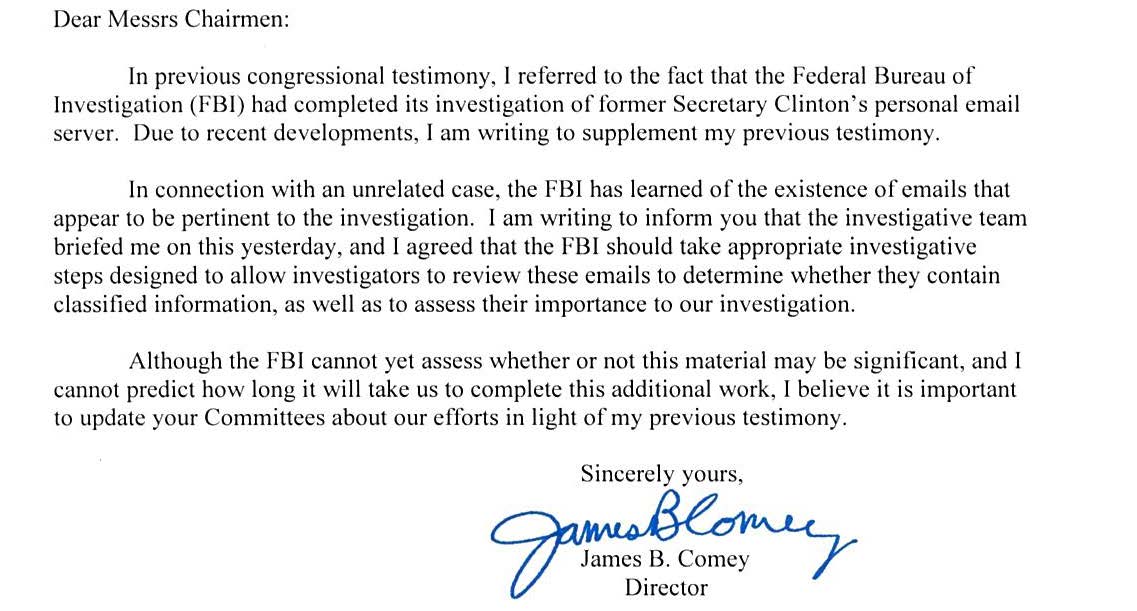 4/28/2017
Protecting Data   Georgia State College of Law
48
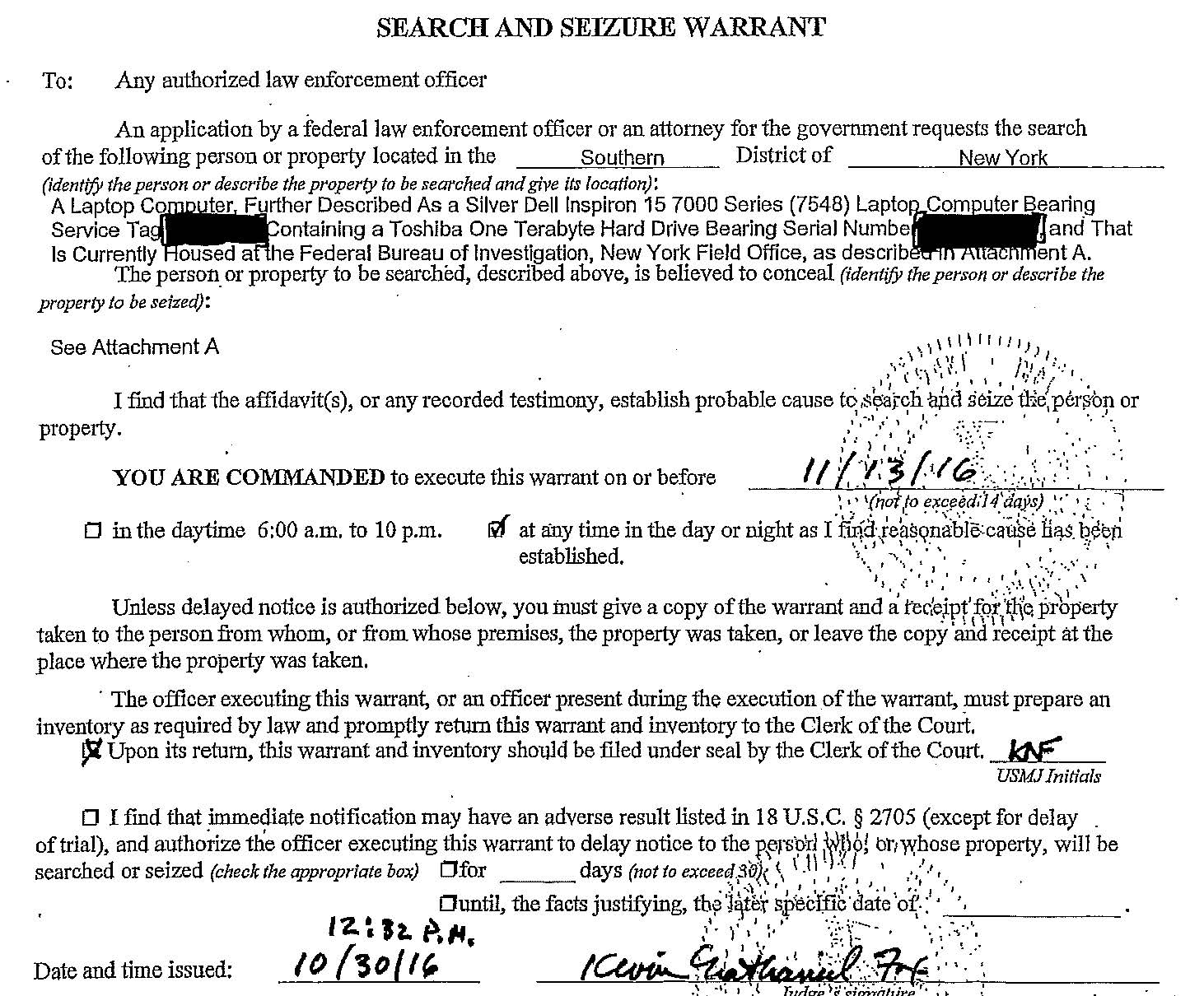 4/28/2017
Protecting Data   Georgia State College of Law
49
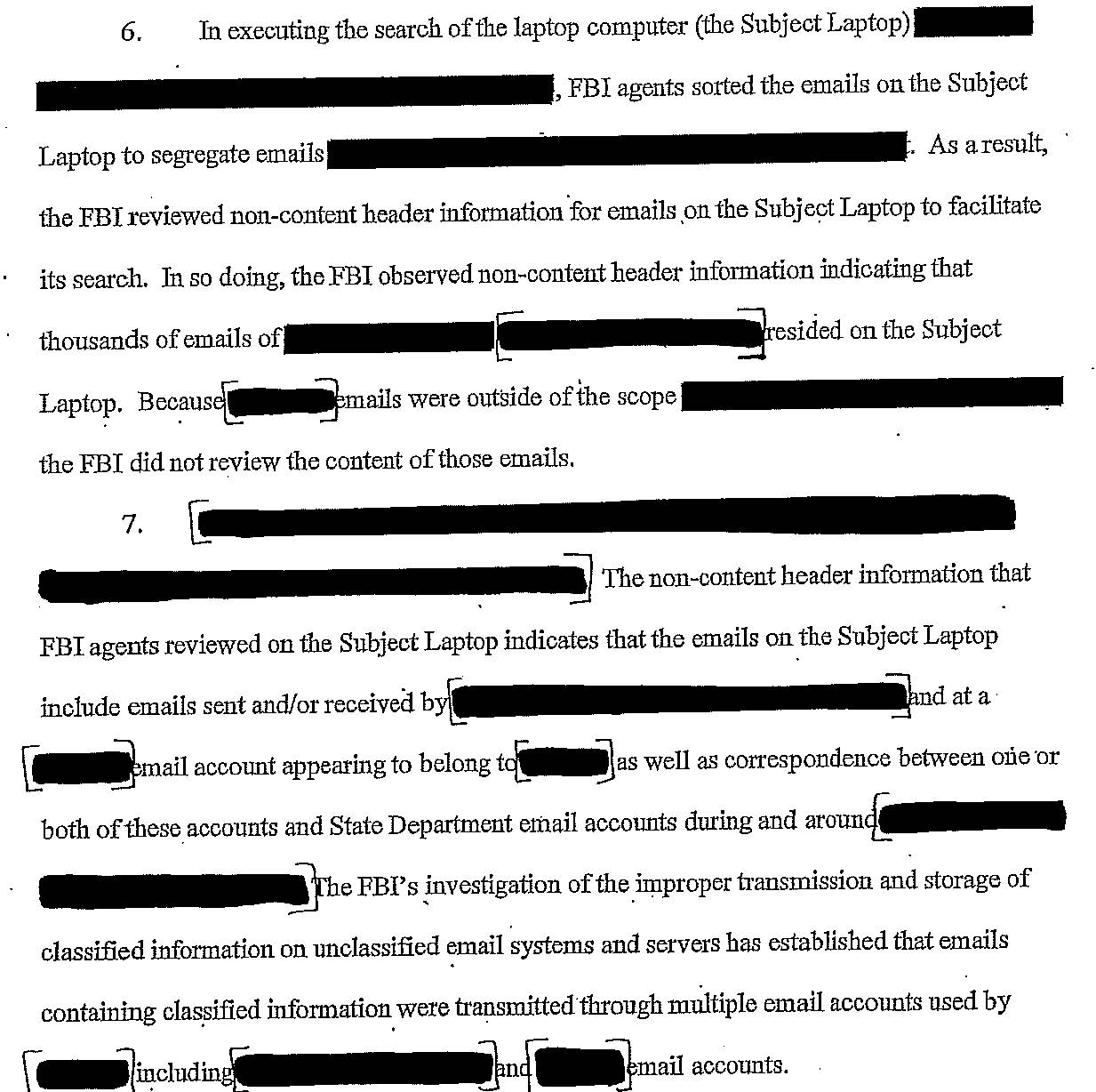 4/28/2017
Protecting Data   Georgia State College of Law
50
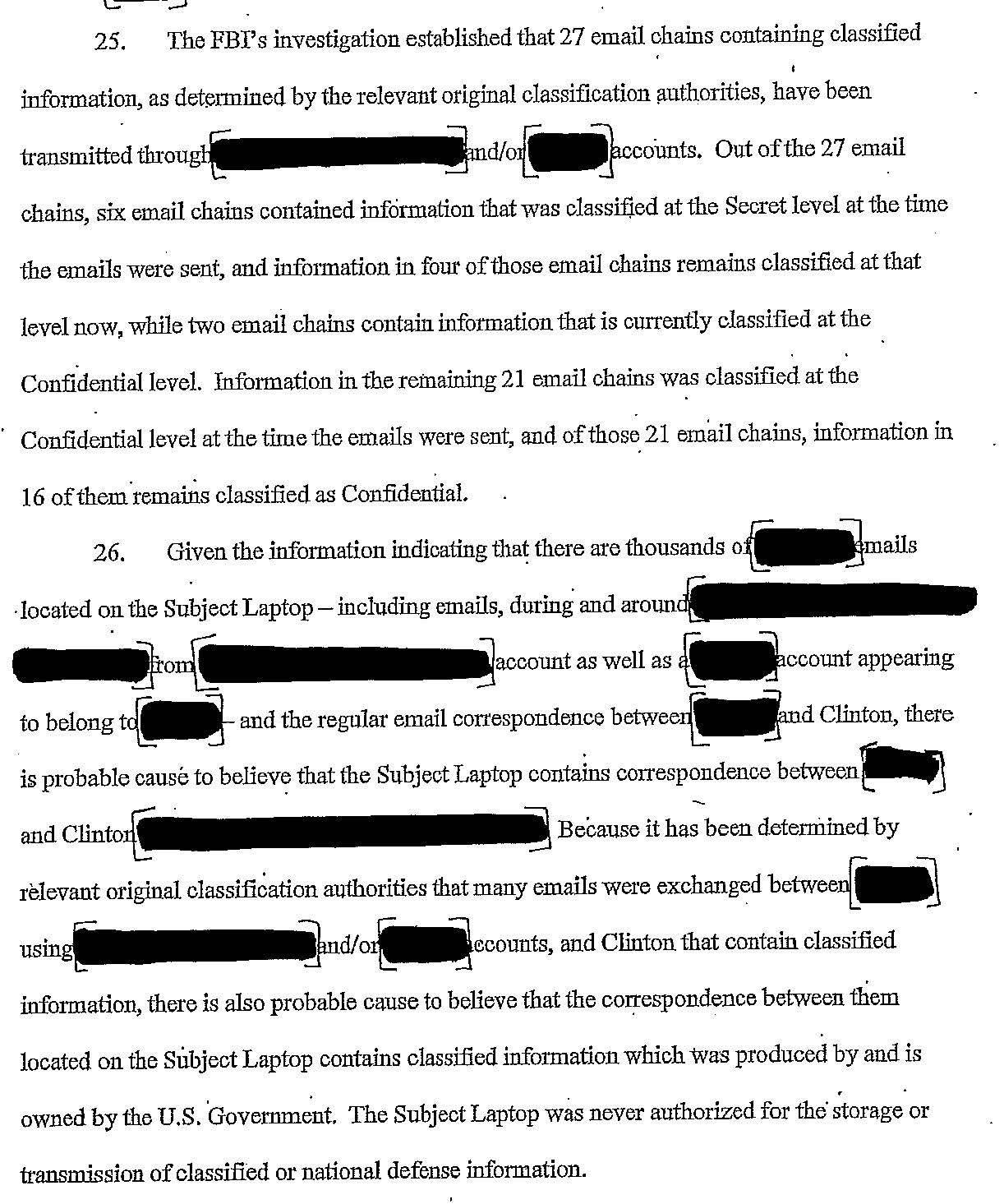 4/28/2017
Protecting Data   Georgia State College of Law
51
John  Wilkes         Testimony at trial
“Blackmore fetched a smith to open the table.”
“They took all the papers in those drawers and pocket book of Mr. Wilkes’s
And put them all in a sack together”
4/28/2017
Protecting Data   Georgia State College of Law
52
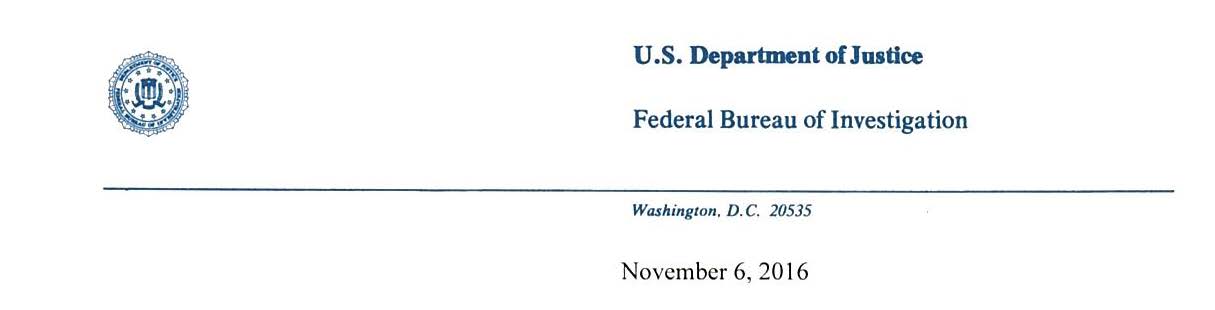 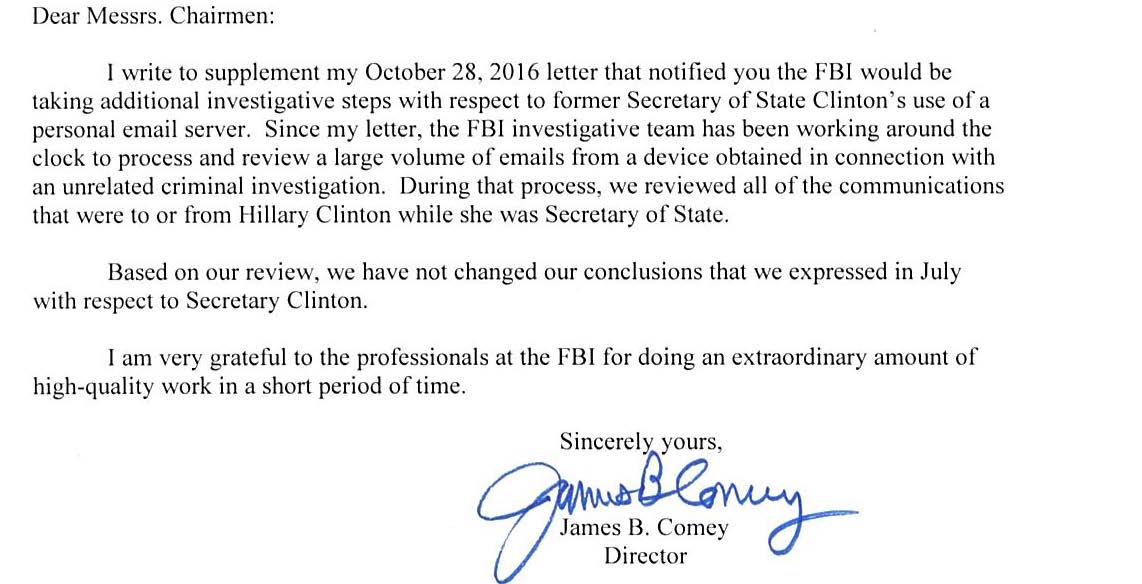 4/28/2017
Protecting Data   Georgia State College of Law
53
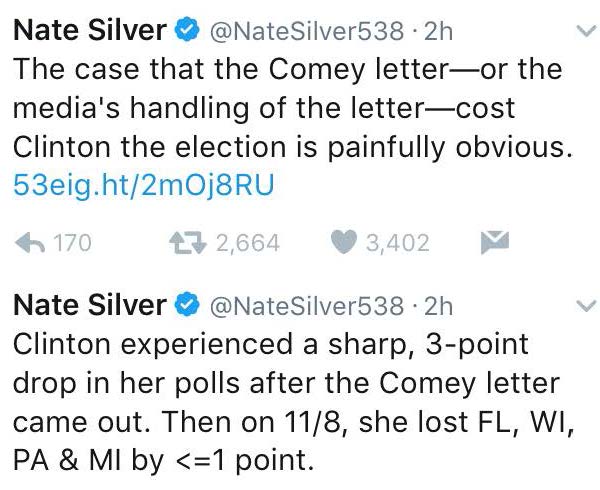 4/28/2017
Protecting Data   Georgia State College of Law
54